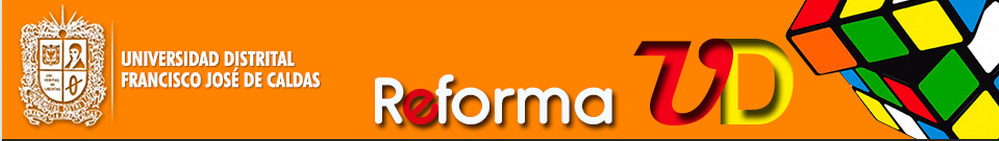 ASAMBLEA UNIVERSITARIA yaexperiencia de democracia universitaria
UNIVERSIDAD DISTRITAL FRANCISCO JOSE DE CALDAS
ANA NATES, JAIRO RUIZ, JULIAN BAEZ
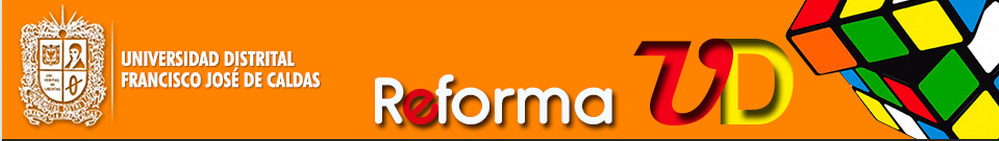 obtaculos–contexto-
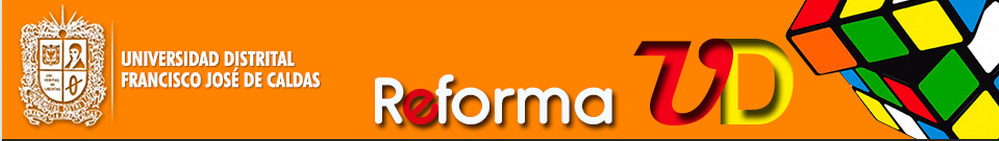 Asamblea Universitaria
Congreso Universitario
Asamblea Consultiva
Universidad de Nariño
Asamblea Constituyente
Comisión de reforma del CSU.
Organización  para la discusión. MT2
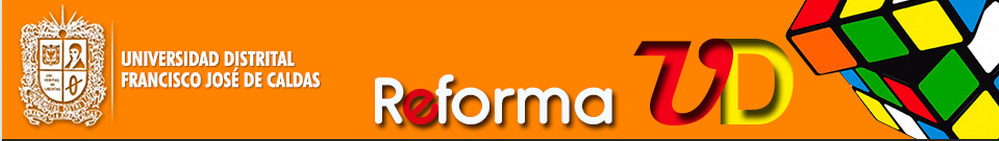 ALGUNOS ANTECEDENTES
PROPUESTA ESTATUTO GENERAL ACU
De los procesos de reforma
Organización  para la discusión. MT2
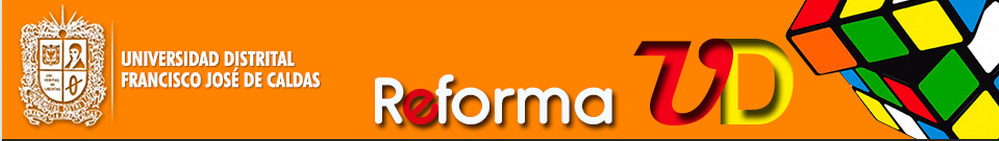 ALGUNOS ANTECEDENTES…
Inicia de nuevo: 
Comisiones en el CSU
Conformación CRA
De los procesos de reforma
Organización  para la discusión. MT2
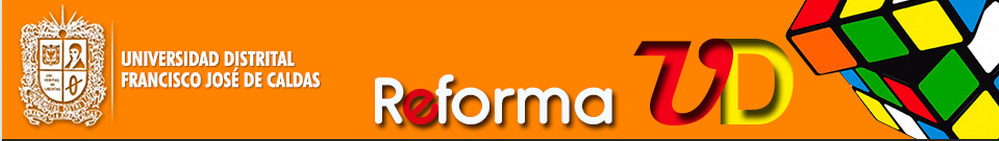 ALGUNOS ANTECEDENTES…
Dic. 2013. Expedición Acuerdos 08 y 09 del CSU
De los procesos de reforma
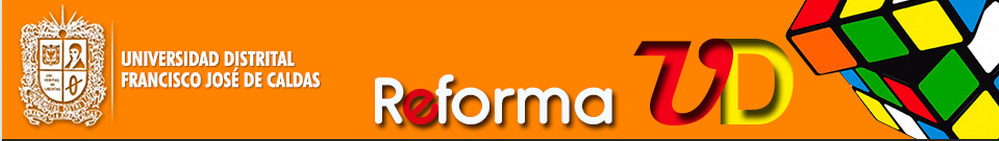 Congreso Universitario
Resolución 012 del 18 de Junio de 2002 para 114 cargos.
El acto de preinstalación se desarrolló el dieciocho (18) de octubre de 2002 con la participación activa de setenta y nueve (79) congresistas
Instalación oficial del "Congreso Universitario“ 1ro Noviembre
Propuesta de Estatuto General en 2003-4
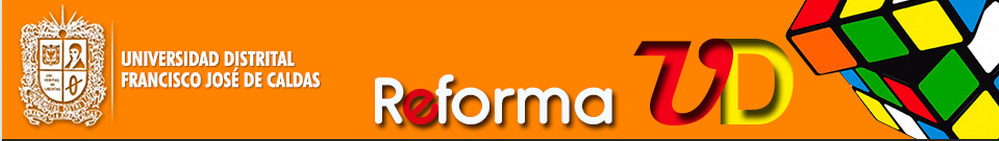 obstáculo
Concepción neoliberal vs concepción democrática
Promoción de posiciones individuales vs posiciones colectivas
Proceso electorales vs propuestas de construcción universitaria
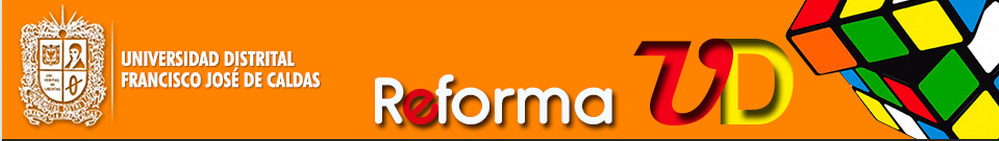 Aprendizajes
Logros de este proceso
realidades
Definición de 2 grandes posiciones:
1. Reforma del estatuto general
2. Reforma integral de la Universidad
La precisión que la 2da posición es muy débil y debe construir todo un trabajo que debe iniciar
1. Proceso frustrado que lleva a la Rectoría a sector llamado CUIDE en 2005, que le mostro a la comunidad su verdadera faz
2. Concepción conservadora se toma dirección de la universidad y sector democrático no realiza las tareas requeridas
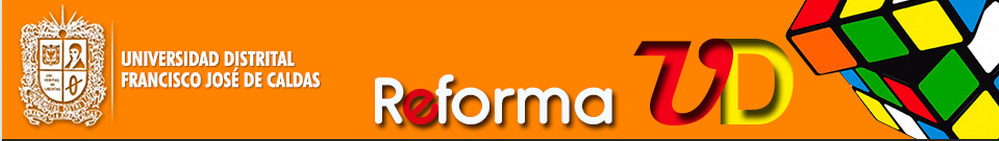 Asamblea Consultiva Universitaria de 2008
Resolución 011 de 2008 convocatoria a la ACU
Ampliación fecha de sesión: Resolución 016 de 2008
7 octubre a 3 de diciembre de 2008.
Proyecto de Estatuto General 2009
Entre 2009 y 2012 se aprueban 106 artículos
2012 se detiene el proceso en el CSU y se le designa al CA se hace responsable con la CRA
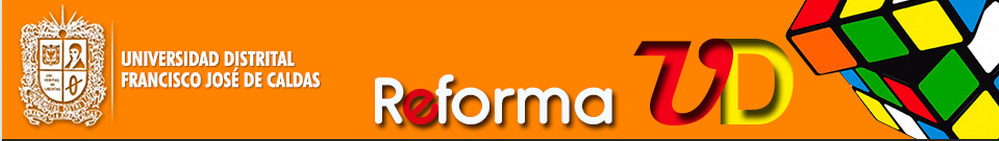 OBSTACULOS Y APRENDIZAJES
Obstáculos
Aprendizaje
Concepciones siguen en confrontación
Freno puesto para no obtener resultados
Reglamentación
Quorum
CSU palmaditas a la ACU, pero agresión permanente
Funcionamiento
Documento y limites de recepción
Posición democrática se puede imponer, pero requiere la movilización de la comunidad universitaria
En el CSU por su carácter retardatario no se puede confiar.
Los procesos reformistas son de largo aliento y no es suficiente el congreso, la asamblea o el evento se requiere acompáñala de movilización
La reforma es integral
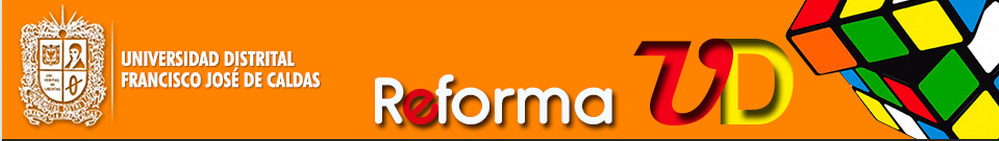 realidad
Se entrega documento al CSU con concepción democratica
El CSU pretende burlarse de la comunidad, pero la Asamblea logra direccionar temporalmente el proceso
Las fuerzas retardatarias logran imponerse después de 3 años y las fuerzas democráticas ceden a pasar de un estatuto general a un estatuto académico y se inician en el 2012 proceso de la CRA
El proceso se entierra cuando las fuerzas conservadoras en 2013 imponen los decretos 08 y 09
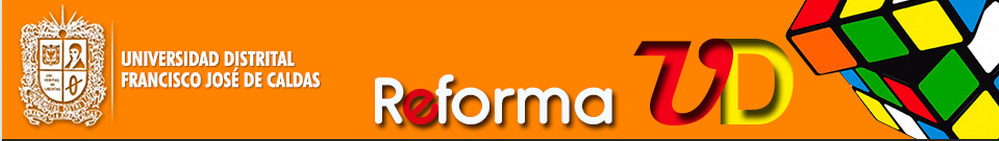 Asamblea Universitario ACU 2008
158. Definición. Es la máxima instancia de participación y decisión de la Comunidad Universitaria, convocada por el Consejo Superior Universitario cada ocho (8) años, para evaluar el Estatuto General de la Universidad Distrital Francisco José de Caldas y realizar modificaciones parciales o totales del mismo, de acuerdo con los retos y condiciones de la sociedad y la cultura contemporáneas, y teniendo en cuenta los lineamientos trazados por el Consejo de Participación Universitaria.
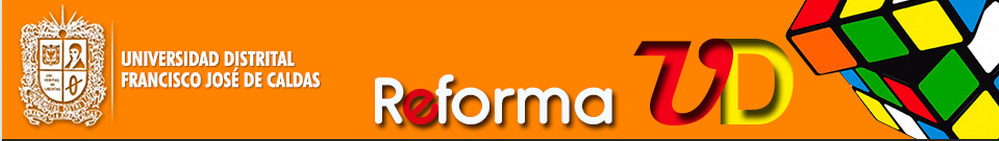 Artículo 159. Funciones de la Asamblea Universitaria.
Son funciones de la Asamblea Universitaria: 
Generar condiciones para el ejercicio democrático. 
Garantizar la libertad de pensamiento y expresión de la Comunidad Universitaria. 
Analizar la evaluación periódica realizada por el Consejo de Participación Universitaria sobre los Órganos de Dirección y Gobierno Universitario. 
Diagnosticar la situación institucional y presentar al Consejo Superior Universitario las modificaciones parciales o totales que requiera el Estatuto General de la Universidad Distrital Francisco José de Caldas. 
Recomendar a los demás entes de Gobierno Universitario las modificaciones necesarias para el adecuado funcionamiento institucional.
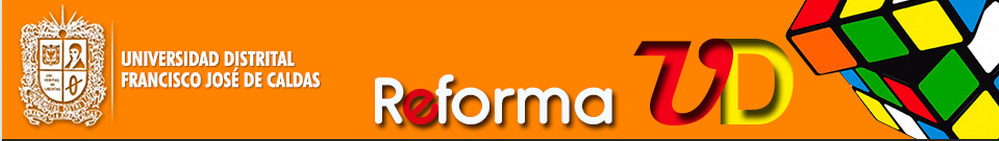 Artículo 160. Convocatoria.
El Consejo Superior Universitario convocará a la Asamblea Universitaria cada ocho (8) años. Esta se conformará mediante un proceso democrático en el cual tendrán representación los estudiantes, los docentes, los egresados, el personal administrativo, los pensionados y jubilados; además tendrá representación, el Gobierno Distrital, el Gobierno Nacional, el Gobierno Universitario y el sector productivo de la ciudad.
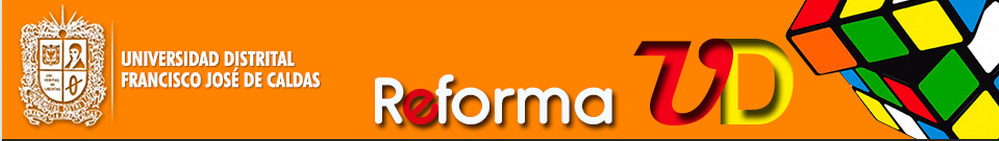 Universidad de Nariño
UNIVERSIDAD DE NARIÑO RESOLUCION No. 1781 (08 de Mayo de 2009) Por la cual se convoca a la Asamblea Universitaria y se determinan las disposiciones para garantizar su instalación y funcionamiento.
Pensar la universidad y la región. Construcción participativa. Plan de desarrollo 2008-2020
Estatuto General, que no ha logrado ser aprobado –documentos 2015-16
Acuerdo Nº 035 (15 de Marzo de 2013), Proyecto Educativo Institucional – PEI
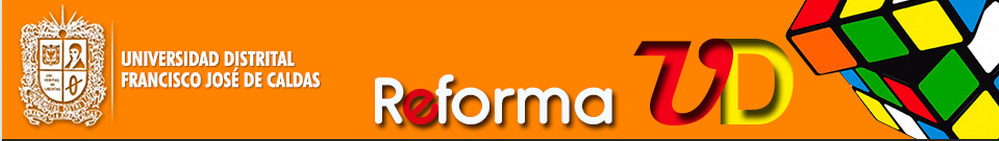 Asamblea Constituyente Universitaria
2012 Comisión Académica de Reforma –CRA- acaba de la reforma de la ACU de 2008.
2013 Acuerdo 08 y 09 de noviembre y diciembre 
2014 movilizaciones que llevan a derogar el 08 y 09/2013
Resolución 018 de 2014 Hoja de Ruta de la reforma en la U.D
Estatuto 2015
Observaciones del CSU, no presentadas
Paro estudiantil 2016
Acuerdo 2016
Estatuto conciliado CSU- ACU 2017
Contra-reforma CSU
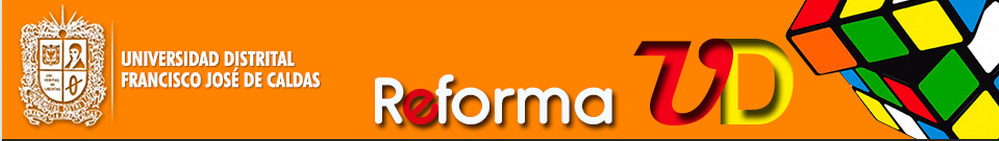 Asamblea Universitaria 2015
ARTÍCULO 68. GOBIERNO UNIVERSITARIO. Definición. Se define gobierno universitario como el direccionamiento y ejecución de las políticas universitarias que, con la participación de la comunidad universitaria y sus directivos, se hace para el logro de los propósitos fundamentales de la Universidad Distrital Francisco José de Caldas. 
El gobierno de la Universidad direcciona las acciones de la Comunidad Universitaria para asegurar el cumplimiento de los contenidos de las políticas, así como de los planes, programas y proyectos en el marco del presente Estatuto General. Se fundamenta y se legitima en la voluntad de la Comunidad Universitaria y las delegaciones de los gobiernos legítimamente constituidos.
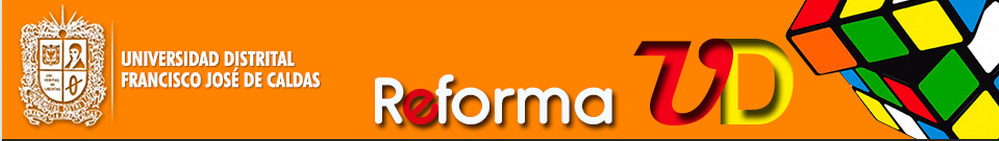 OBSTACULOS Y APRENDIZAJES
Obstáculos
Aprendizaje
CSU instrumento de ejercicio antidemocrático y de engaño
Violación de hoja de ruta y administración sistemáticamente violenta acuerdos históricos
La administración CUIDE llega a la administración y su propuesta es derrotar la reforma truinfante de 2015-2017
Posición democrática se puede imponer, pero requiere la movilización de la comunidad universitaria
En el CSU por su carácter retardatario no se puede confiar.
Los procesos reformistas son de largo aliento y no es suficiente el congreso, la asamblea o el evento se requiere acompáñala de movilización
La reforma es integral es la solución a una verdadera reforma, pero se debe hacer por fases
Movimiento estudiantil eje de la reforma
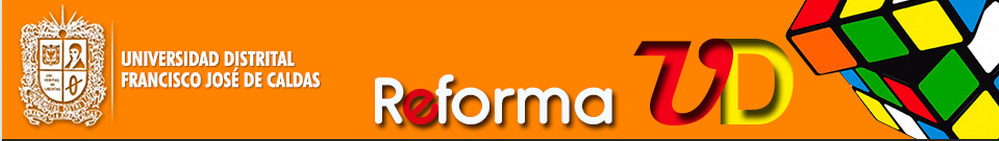 realidad
CSU no puede ser un ente que participe de la reforma, se le debe imponer
El CSU se burlar de la comunidad y llega a la administración un grupo enemigo de la reforma
Los estudiantes con su continua y permanente movilización logran mantener vica la reforma
El movimiento de 2019 impone la Asamblea Universitaria
El movimiento docente no es garantía de ganar la reforma al interior de la universidad
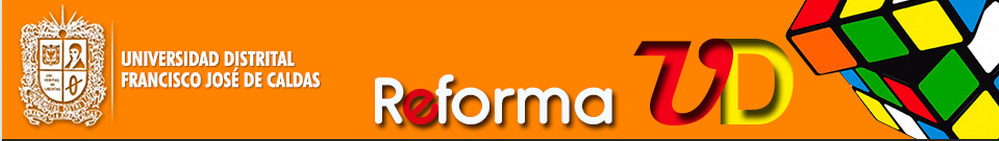 ¿QUÉ SE POTENCIARÍA?
UNA REFORMA QUE POTENCIE……
… la construcción colectiva  de acuerdos, reglas..
Para atacar los problemas de: 

Corrupción..
Concentración de poder
Discrecionalidad
Clientelismo… 
Fragmentación..
…la consolidación de consensos…
Legitimidad
Gobernabilidad
Gobernanza
… la transparencia en los procesos..
…la estabilidad y la institucionalidad…
PROYECTO DE UNIVERSIDAD
… la evaluación y control ciudadano..
… la rendición de cuentas..
LA DEMOCRACIA PARTICIPATIVA
22
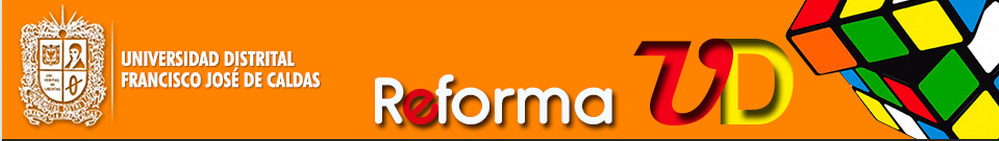 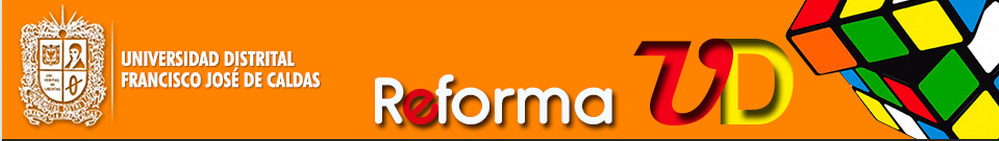 ESTATUTO GENERAL ENTREGADO EN DICIEMBRE DE 2017
GOBIERNO Y PARTICIPACIÓN
Orientado a la construcción y dirección de las políticas, su ejecución y evaluación…
Definición del gobierno centrada en el propósito y mecanismos que los hacen posible, no en las instancias
Gobernanza sustentada en el principio de la democracia participativa
La comunidad participa en la construcción de la política
Desarrolla los mecanismos para la construcción - participación
23
ESTATUTO GENERAL ACU 2017
GOBIERNO Y PARTICIPACIÓN
CONSEJO ELECTORAL
Revocatoria, planes de gobierno
CONSEJO DE PARTICIPACIÓN
Construcción…
24
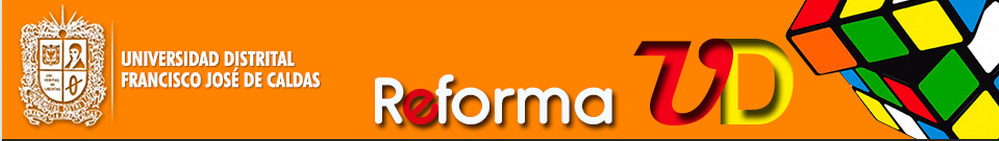 ESTATUTO GENERAL ACU2017
GOBIERNO Y PARTICIPACIÓN
COMUNIDAD QUE CONSTRUYE… PARTICIPA
BUSCA ESTABILIDAD DE LA NORMA
BUSCA DISMINUIR DISCRESIONALIDAD
REGLAS Y PROCEDIMIENTOS CLAROS
CREACIÓN DE UNIDADES, DEPENDENCIAS, CONSTRUCCIÓN DE PRESUPUESTOS
PARTICIPACIÓN EFECTIVA DE LA COMUNIDAD  EN LA ELECCIÓN DE SUS AUTORIDADES
25
ESCENARIOS DE PARTICIPACIÓN - ESTATUTO ACU (2017)
CONSEJO DE PARTICIPACIÓN UNIVERISTARIA
CONSEJO ELECTORAL
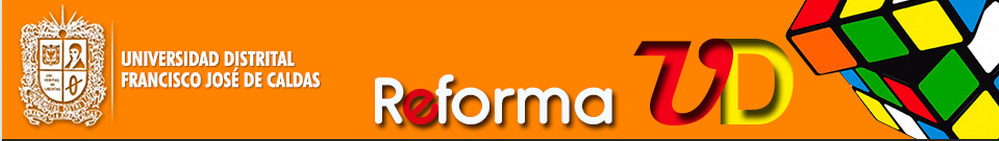 ARTÍCULO 69. ÓRGANOS DE GOBIERNO.
Los órganos de gobierno de la Universidad Distrital Francisco José de Caldas son: 
ÓRGANOS DE PARTICIPACIÓN: la Asamblea Universitaria (AU), el Consejo de Participación Universitaria (CPU), el Consejo Electoral (CE), el Consejo Estudiantil Universitario (CEU) y los Claustros de las unidades académicas, quienes tienen como propósito garantizar la participación activa, mediante la democracia directa de la comunidad universitaria en la vida universitaria. 
ÓRGANOS COLEGIADOS: Consejo Superior Universitario (CSU), Consejo Académico(CA), Consejo de Facultad (CF), Consejo de Escuela (CE), Consejo de Centro (CC), Consejo de Instituto (CI) y Consejo de Programas Académicos Afines (CPAA). 
ÓRGANOS DE DIRECCIÓN Y EJECUCIÓN: la Rectoría, las Vicerrectorías, las Decanaturas, las Direcciones, las Coordinaciones y Generencia. Son los encargados de ejecutar las políticas generales y planes emanados de la Asamblea Universitaria, y aquellas formalizadas y legisladas por los organismos colegiados, en particular el Consejo Superior Universitario y el Consejo Académico. Cada uno de los órganos de gobierno enunciados anteriormente, tendrá el soporte académico y administrativo para asegurar el cumplimiento de sus funciones.
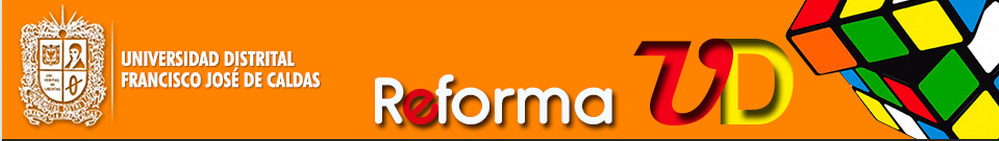 ASAMBLEA UNIVERSITARIA
ARTÍCULO 70. Definición. La Asamblea Universitaria (AU) es la máxima instancia de participación, decisión y organización de la Universidad Distrital Francisco José de Caldas, cuyos integrantes tienen el status de representantes del constituyente primario: la comunidad universitaria. 
ARTÍCULO 71. NATURALEZA. La Asamblea Universitaria tiene carácter permanente. Sesionará de manera ordinaria por una única vez cada cuatro (4) años, y de manera extraordinaria cuando así lo determine el Consejo de Participación Universitario, de acuerdo con las dinámicas políticas, administrativas y académicas de la Universidad Distrital Francisco José de Caldas.
ARTÍCULO 72. COMPOSICIÓN DE LA ASAMBLEA UNIVERSITARIA.
Los asambleístas son representantes de cada uno de los estamentos: estudiantil, docente, trabajador y egresados; miembros del Consejo Superior Universitario y miembros del Consejo Académico, quienes actuarán conforme a la autonomía plena y los principios establecidos en el presente Estatuto General de la Universidad Distrital Francisco José de Caldas. Participarán en la cantidad indicada a continuación: 
Cuarenta (40) representantes de docentes, quienes podrán elegir y ser elegidos con cualquier tipo de vinculación contractual con la UNIVERSIDAD. Elegidos por los docentes. 
Cuarenta (40) representantes estudiantiles. Elegidos por los estudiantes. 
Quince (15) representantes de los trabajadores de planta de la UNIVERSIDAD. Elegidos por los trabajadores de planta. 
Cinco (5) representantes de los egresados de la UNIVERSIDAD. Elegidos por la asamblea de egresados. 
Tres (3) representantes del Consejo Superior Universitario. Designados por éste mismo. 
Tres (3) representantes del Consejo Académico Designados por éste mismo. 
PARÁGRAFO. En caso de que algún representante elegido pierda la vinculación con la institución ya sea por enfermedad, muerte u otras que ameriten esta situación, se designará al siguiente con mayor votación en la lista de elegibles resultado del proceso electoral inmediatamente anterior para los representantes elegidos por votación directa. Para el caso de los tres (3) representantes del Consejo Superior Universitario y de los tres (3) representantes del Consejo Académico, su participación en la Asamblea Universitaria terminará cuando su periodo de representación ante los consejos en mención haya culminado, para lo cual será posible nombrar un nuevo representante.
ARTÍCULO 73. FUNCIONES DE LA ASAMBLEA UNIVERSITARIA
Son funciones de la Asamblea Universitaria: 
Sesionar de manera ordinaria por un periodo definido de un (1) mes calendario inmediatamente después de ser elegida, con posibilidad de extender su periodo de sesión de acuerdo con el cronograma aprobado por el plenario de la AU, y sesionar de manera extraordinaria cuando sea convocada por el Consejo de Participación Universitario. 
Defender el cumplimiento de los principios establecidos en el Estatuto General: la autonomía universitaria, la defensa de lo público, la igualdad en la diferencia, la construcción de paz con justicia social y ambiental, la pluralidad y diversidad del saber, la asunción de la voluntad política de la comunidad y la transformación social y cultural. 
Reformar, sustituir, derogar capítulos, Artículos, parágrafos, adendas y otros de este mismo carácter del presente Estatuto General, además de guardar y hacer seguimiento a éste Estatuto General; 
Trazar lineamientos de política general de la Universidad Distrital Francisco José de Caldas;
Formular el Plan Estratégico de Desarrollo y otros planes que desarrollen la política universitaria a largo plazo, el Proyecto Universitario Institucional y las Reformas Estatutarias a que haya lugar en la UNIVERSIDAD; 
Definir, aprobar y regular su reglamento interno de funcionamiento y la forma de realizar los plebiscitos, referendos y consultas establecidas por el Consejo de Participación Universitaria. 
PARÁGRAFO. Una vez concluidas las sesiones de la Asamblea Universitaria, el Consejo de Participación, otorgará un certificado a cada uno de los Asambleístas que hayan cumplido con el reglamento aprobado por la misma Asamblea Universitaria, en el cual se reconocerá su participación durante las sesiones.
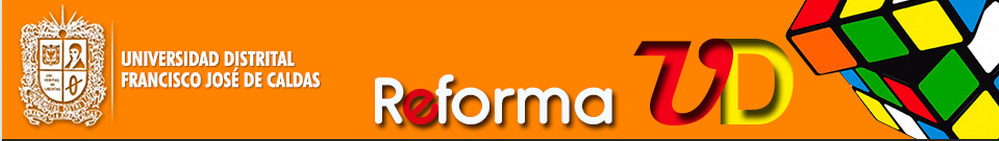 ARTÍCULO 74. GARANTÍAS.
La Rectoría, o quien ésta designe, garantizará las condiciones y recursos necesarios y procedentes para el funcionamiento y cumplimiento de los objetivos y el cronograma de la Asamblea Universitaria tanto en las sesiones ordinarias como en las extraordinarias. 
PARÁGRAFO PRIMERO. El estamento de docentes contará con permiso académico y laboral; el aplazamiento de la evaluación docente; las evaluaciones regulares a los estudiantes a su cargo; y las descargas académicas a que haya lugar. 
PARÁGRAFO SEGUNDO. El estamento estudiantil contará con los permisos académicos del caso y el aplazamiento de todo tipo de actividades evaluativas (exámenes escritos u orales, laboratorios, presentación trabajos y demás que determine el programa académico al cual esté adscrito el estudiante). Por su participación en la Asamblea Universitaria, el estudiante asambleísta podrá homologar un (1) espacio académico lectivo de cátedra, o un espacio académico electivo extrínseco o intrínseco. 
PARÁGRAFO TERCERO. Para el caso del estamento de trabajadores, se contará con los permisos laborales correspondientes.
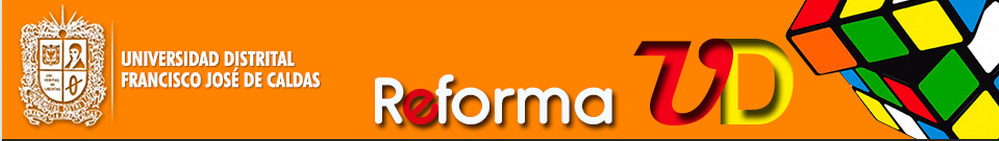 Asamblea Universitaria 2017
ARTÍCULO 17. GOBIERNO UNIVERSITARIO. Se define como gobierno universitario la construcción, la dirección y la ejecución de las políticas universitarias para el logro del objeto, los principios y los objetivos de la Universidad Distrital Francisco José de Caldas, de conformidad con la Constitución Política, la ley y los estatutos institucionales. 
La gobernanza de la Universidad se sustenta en el principio de la democracia participativa, conforme al cual, la comunidad universitaria participa en la construcción, la ejecución y el desarrollo de las políticas universitarias, y en la elección y designación de los órganos de dirección.
ARTÍCULO 18. ÓRGANOS E INSTANCIAS DE DIRECCIÓN.
Son órganos e instancias de dirección de la Universidad Distrital Francisco José de Caldas: 
Consejo Superior Universitario 
Consejo Académico 
Rectoría 
Consejo de Facultad 
Decano 
Consejo de Escuela 
Director de Escuela 
Consejo de Centro 
Director de Centro 
Consejo de Instituto 
Director de Instituto l. Consejo de Área de Formación 
Director de Área de Formación 
PARÁGRAFO. De conformidad con el Artículo 68 de la Constitución Política, la comunidad universitaria representada en la Asamblea Universitaria participa en la dirección de la Universidad, con la construcción de planes y políticas institucionales de mediano y largo plazo, su evaluación y seguimiento, y en la reforma o modificación de los estatutos, conforme a lo previsto en este Estatuto.
ARTÍCULO 44. GARANTÍAS INSTITUCIONALES PARA LA PARTICIPACIÓN DEMOCRÁTICA
La Universidad Distrital Francisco José de Caldas cuenta con las siguientes instancias institucionales que garantizan la participación democrática. 
Asamblea Universitaria. 
Consejo de Participación Universitaria. 
Consejo Electoral. 
Consejo Estudiantil Universitario. 
Claustros de Escuela. 
Claustro General. 
PARÁGRAFO PRIMERO. La dirección de la Universidad debe garantizar las condiciones, recursos y los permisos académicos y administrativos necesarios para la asistencia del personal administrativo, docente y de los estudiantes a las sesiones de las diferentes instancias de participación según su cronograma, y emitir las certificaciones correspondientes de conformidad con los reglamentos internos. La asistencia de los estudiantes en los órganos de participación puede ser objeto de homologación en el plan de formación cursado, según los criterios establecidos por el Consejo Académico. PARAGRAFO SEGUNDO. Los cronogramas de actividades de las instancias de participación deben quedar incluidos en el calendario Académico de los respectivos periodos.
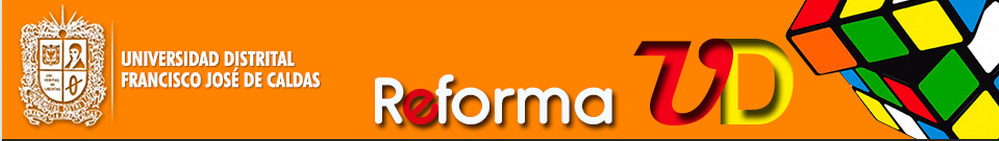 ARTÍCULO 45. ASAMBLEA UNIVERSITARIA
La Asamblea Universitaria es la instancia de participación efectiva en la que, de conformidad con el Artículo 68 de la Constitución Política, la comunidad participa en la dirección de la universidad para proponer, deliberar y asumir su postura en la construcción de planes y políticas institucionales de mediano y largo plazo, su evaluación y seguimiento, y en la reforma o modificación de los estatutos, conforme a lo previsto en este Estatuto. 
PARAGRAFO. El procedimiento para la definición y reforma de estatutos, y la adopción de políticas y planes institucionales de mediano y largo plazo, debe prever una etapa de deliberación por la comunidad universitaria representada en la Asamblea Universitaria, según lo establecido en el presente estatuto y las demás normas que lo desarrollen.
ARTÍCULO 46. COMPOSICIÓN DE LA ASAMBLEA UNIVERSITARIA.
La Asamblea Universitaria está conformada por representantes de la Comunidad Universitaria, así: 
Cuarenta (40) representantes de los docentes, elegidos por los docentes de la Universidad.
Cuarenta (40) representantes de los estudiantes, elegidos por los estudiantes de la Universidad. 
Quince (15) representantes del personal administrativo, elegidos por el personal administrativo de la Universidad. 
Cinco (5) representantes de los egresados de pregrado de la Universidad, que no tengan vínculo laboral ni contractual con la Universidad, elegidos por los egresados. 
El Rector o su delegado. 
Los Vicerrectores. 
El director de Bienestar Universitario. 
El Gerente Administrativo y Financiero.
Cinco (5) miembros del Consejo Superior o sus delegados. 
Cinco (5) miembros del Consejo Académico delegados por este órgano. 
PARÁGRAFO PRIMERO. Del proceso de elección de representantes de la Comunidad Universitaria resultará una lista de elegibles, ordenada de mayor a menor votación obtenida. En caso de que algún representante elegido pierda la vinculación con la Institución, se designará al siguiente con mayor votación en la lista de elegibles conformada para el periodo institucional. PARÁGRAFO SEGUNDO. El periodo institucional para los representantes a la Asamblea Universitaria de que tratan los literales a, b, c y d, será de dos (2) años.
ARTÍCULO 47. SESIONES DE LA ASAMBLEA.
La Asamblea Universitaria sesiona de manera ordinaria cada dos años y debe ser instalada inmediatamente luego de producida la elección de representantes. Sesiona de manera extraordinaria por petición escrita de, por lo menos, una tercera parte de sus integrantes.
ARTÍCULO 48. FUNCIONES DE LA ASAMBLEA UNIVERSITARIA.
Son funciones de la Asamblea Universitaria: 
Estudiar, dar concepto previo y recomendar al Consejo Superior Universitario proyectos de modificación de estatutos, de nuevos estatutos, de políticas institucionales, de planes de desarrollo de mediano y largo plazo y el Proyecto Educativo Institucional. 
Evaluar la gestión de los planes institucionales en coordinación con la Dirección General de Gestión Estratégica, y presentar recomendaciones a la Rectoría y al Consejo Superior Universitario. 
Recibir y atender en su seno las propuestas que surjan de la comunidad universitaria, de unidades académicas o administrativas o de organizaciones o sectores externos en los temas de su competencia, conforme a sus reglamentos internos. 
Implementar mecanismos y espacios que propicien la participación de la comunidad en la construcción de propuestas.
Propender por el cumplimiento de los principios establecidos en el Estatuto General y los estatutos de la universidad. 
Cumplir y hacer cumplir la Constitución Política de Colombia y las Leyes. 
Las demás que le señalen los Estatutos y los Reglamentos de la Universidad. 
PARAGRAFO PRIMERO. El Consejo Superior Universitario ratificará el Reglamento Interno de Funcionamiento de la Asamblea Universitaria dentro de las dos semanas siguientes a su radicación. En caso de cumplirse este periodo sin que el Consejo Superior Universitario lo ratifique, el Reglamento Interno será adoptado por la Asamblea Universitaria.
Asamblea del CSU
ARTÍCULO 16º. GOBIERNO UNIVERSITARIO. El gobierno universitario está constituido por las instancias de decisión establecidas por la ley, las cuales definen, ejecutan y controlan las políticas universitarias para el logro del objeto, los objetivos y las funciones de la Universidad Distrital Francisco José de Caldas, de conformidad con la Constitución Política, la ley y los estatutos institucionales. 
La gobernanza de la Universidad se sustenta con la capacidad de gobierno y de gestión, articulada con la democracia participativa y representativa; conforme a la cual la comunidad universitaria concurre a la construcción, ejecución y desarrollo de las políticas universitarias, y en la elección y designación de sus representantes en los órganos de dirección, conforme a la autonomía universitaria y a la ley.
ARTÍCULO 42º. GARANTÍAS INSTITUCIONALES PARA LA PARTICIPACIÓN DEMOCRÁTICA
La Universidad Distrital Francisco José de Caldas garantiza la participación y representación democrática de los diferentes estamentos de la universidad. 
En ese sentido, cuenta con las siguientes instancias institucionales que garantizan la participación democrática. 
Asamblea Universitaria. 
Consejo de Participación Universitaria. 
Consejo Estudiantil Universitario. 
Claustro de Profesores.
ARTÍCULO 43º. ASAMBLEA UNIVERSITARIA.
La Asamblea Universitaria es la instancia de participación y representación democrática de la comunidad universitaria, que se conforma con vocación universalista, no solo sectorial; y que, a través de la deliberación, se propone aportar en la construcción de los estatutos, planes y políticas institucionales.
PARÁGRAFO I. La reforma estructural de los estatutos general, estudiantil y docente, o la expedición de unos nuevos, y la adopción del Plan Estratégico de Desarrollo y el Plan Universitario Institucional, debe contemplar una etapa previa de deliberación por la comunidad universitaria representada en la Asamblea Universitaria, según lo establecido en el presente estatuto y las demás normas que lo desarrollen; cuyas recomendaciones serán presentadas ante los organismos de decisión y gobierno. 
PARÁGRAFO II. Si en el periodo de sesión de la asamblea universitaria no se presentan las recomendaciones, se continuará en las instancias institucionales correspondientes.
ARTÍCULO 44º. COMPOSICIÓN DE LA ASAMBLEA UNIVERSITARIA
La Asamblea Universitaria está conformada por representantes de la Comunidad Universitaria, así: 
Cuarenta (40) representantes de los docentes, elegidos por los docentes de la Universidad. 
Cuarenta (40) representantes de los estudiantes, elegidos por los estudiantes de la Universidad. 
Quince (15) representantes del personal administrativo, elegidos por el personal administrativo de la Universidad. 
Cinco (5) representantes de los egresados de pregrado de la Universidad, que no tengan vínculo laboral ni contractual con la Universidad, elegidos por los egresados. 
El Rector o su delegado. 
Los Vicerrectores. 
El Director de Bienestar Universitario. 
Cinco (5) miembros del Consejo Superior o sus delegados. 
Cinco (5) miembros del Consejo Académico, delegados por este órgano.
ARTÍCULO 45º. SESIONES DE LA ASAMBLEA.
La asamblea universitaria será convocada cada cuatro (4) años, y el período de sesiones para el desarrollo de sus funciones será de máximo tres (3) meses. El proceso de convocatoria será reglamentado por el Consejo de Participación Universitaria. 
PARÁGRAFO. Sesión extraordinaria: por solicitud escrita del claustro de profesores y el consejo estudiantil universitario, el Consejo Superior Universitario podrá convocar y reglamentar una sesión extraordinaria de la asamblea universitaria, si las circunstancias institucionales lo ameritan.
ARTÍCULO 46º. FUNCIONES DE LA ASAMBLEA UNIVERSITARIA.
Son funciones de la Asamblea Universitaria: 
Estudiar, formular propuestas, y recomendar al Consejo Superior Universitario los proyectos de modificación de los estatutos, planes y políticas institucionales, sin que ello constituya un requisito de trámite. 
Conocer y analizar los resultados de la gestión de los planes institucionales y presentar recomendaciones a la Rectoría y al Consejo Superior Universitario. 
Recibir y atender en su seno, las propuestas que surjan de la comunidad universitaria, organizaciones o sectores externos en los temas de su competencia, las cuales serán tramitadas como recomendaciones ante la administración de la Universidad. 
Implementar mecanismos internos y espacios que propicien la participación de la comunidad en la construcción y trámite de las propuestas a las que se refiere este artículo, que se analizarán en su seno. 
Analizar durante el funcionamiento de la asamblea, el cumplimiento de los principios establecidos en el Estatuto General y los estatutos de la Universidad. 
Darse su propio reglamento en el ámbito de las competencias establecidas en este estatuto. 
Las demás que le señalen los estatutos y los reglamentos de la Universidad.
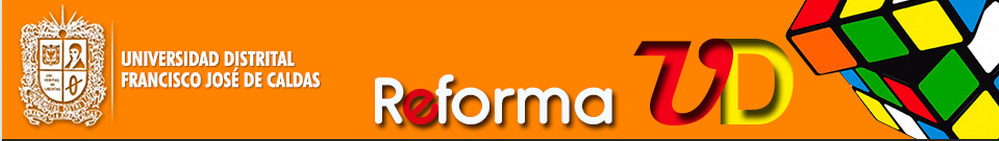 Recorrido de las propuestas
Ver textos
Acuerdo 01 de 2020
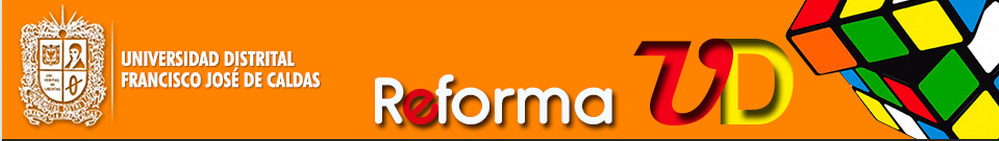 ¿En que consiste?
¿Qué es?
ARTÍCULO 1. ASAMBLEA UNIVERSITARIA. Créese la Asamblea Universitaria, que se constituye en el máximo órgano de participación mediante el cual la comunidad universitaria incide en la elaboración de las políticas y planes institucionales de mediano y largo plazo; y en la reforma o modificación de los estatutos de la Universidad Distrital Francisco José de Caldas.
PARÁGRAFO: Bajo ninguna interpretación, la Asamblea Universitaria reemplaza o sustituye las competencias legales y estatutarias del Consejo Superior Universitario, y de ningún otro órgano de dirección y gobierno en la Universidad Distrital Francisco José de Caldas.
¿Cuáles son funciones?
ARTÍCULO 2. FUNCIONES. Son funciones de la Asamblea Universitaria:
a) Analizar, proyectar, presentar y recomendar políticas institucionales de mediano y largo plazo al Consejo Superior Universitario.
b) Presentar insumos al Consejo Superior Universitario para la formulación de los planes de desarrollo de mediano y largo plazo, y el Proyecto Universitario Institucional.
e) Analizar, proyectar, presentar y recomendar reformas estatutarias al Consejo Superior Universitario.
d) Recibir y atender las propuestas que surjan de la comunidad universitaria.
e) Proponer o solicitar al Consejo de Participación Universitaria, los mecanismos y 
espacios que propicien la participación de la comunidad en la construcción y trámite
de propuestas.
f) Darse su propio protocolo de funcionamiento.
g) Las demás que le señalen los estatutos y los reglamentos de la Universidad.
QUIENES LA CONFORMAN?
ARTÍCULO 3. COMPOSICIÓN DE LA ASAMBLEA UNIVERSITARIA. La Asamblea Universitaria está conformada por:
a) Cuarenta (40) representantes de los docentes, elegidos por los docentes de la Universidad, independientemente de su tipo de vinculación.
Para efectos dé la elección y formulación del correspondiente censo electoral, los cuarenta representantes de los profesores se dividen así: 0 veinte (20) profesores de carrera. ii) veinte (20) profesores de vinculación especial.
b) Cuarenta (40) representantes de los estudiantes, de pregrado y posgrado, elegidos por los estudiantes de la Universidad.
e) Diez (10) representantes de los servidores públicos no docentes –empleados administrativos y trabajadores oficiales- elegidos por los servidores públicos no docentes de la Universidad.
d) Diez (10) representantes de los egresados de la Universidad, que no tengan vínculo laboral ni contractual con la Universidad al momento de la inscripción, elegidos por los egresados.
CÓMO SE ELIGEN?
ARTICULO 4. ELECCIÓN DE REPRESENTANTES. El Consejo de Participación Universitaria, según sus competencias, reglamentará las elecciones correspondientes y recomendará su convocatoria a la Rectoría.
En todo caso, cada representación será provista en proceso democrático de elección, del cual resultará una lista de elegibles, ordenada de mayor a menor votación obtenida según el número de curules a proveer.
PARÁGRAFO I. En caso de que algún representante elegido pierda la vinculación con la Institución, el Consejo de Participación designará al siguiente con mayor votación en la correspondiente lista de elegibles por representación, y solamente para culminar el respectivo periodo institucional.
PARÁGRAFO II. Los docentes de Vinculación Especial elegidos, perderán su condición de asambleístas en el caso que no haya renovación de su vínculo laboral con la Universidad.
PERIODO
ARTÍCULO 5. PERIODO INSTITUCIONAL: Los representantes a la Asamblea Universitaria elegidos democráticamente, tendrán un periodo institucional de acuerdo con su estamento y según lo previsto en el Estatuto General y en el Acuerdo 05 de 2012 del Consejo Superior Universitario.
El Consejo de Participación Universitaria, a partir de las primeras elecciones, fijará la fecha de inicio y finalización de los periodos institucionales según el presente artículo y en ningún caso podrá haber reelección inmediata.
SESIONES
ARTÍCULO 6. SESIONES DE LA ASAMBLEA. La Asamblea Universitaria sesionará ordinariamente, por convocatoria del Rector, cada dos (2) años, y el período de sesiones ordinarias para el desarrollo de sus funciones será de máximo tres (3) meses.
La Asamblea Universitaria sesionará extraordinariamente por petición escrita de por lo menos una tercera parte de sus integrantes o por solicitud del Consejo Superior Universitario.
Las sesiones extraordinarias se limitarán a tratár exclusivamente, el o los temas para los cuales fueron convocadas y no podrán extenderse por más de un (1) mes prorrogable hasta por quince (15) días más, ni convocarse más de una sesión extraordinaria al año.
En todo caso, la Asamblea Universitaria solamente sesionará en los periodos lectivos fijados en el Calendario Académico.
Beneficios personales?
ARTÍCULO 7. HONORARIOS. La participación en la Asamblea Universitaria será ad honorem, por lo que los representantes elegidos democráticamente no percibirán ningún tipo de honorarios ni retribuciones económicas.
CONDICION DE TRAMITE ¿SI O NO?
ARTÍCULO 8. PROCEDIMIENTO. A partir de la vigencia del presente Acuerdo, el procedimiento para la definición y reforma dejos estatutos y la adopción de políticas y planes institucionales de mediano y largo plazo, establecerá una etapa de deliberación en la Asamblea Universitaria, antes de su trámite en el Consejo Superior Universitario.
Si en el periodo de sesiones ordinarias o extraordinarias de la Asamblea Universitaria no se radican las recomendaciones y los soportes que se consideren pertinentes ante la Secretaría General, se entenderá por surtida la etapa de deliberación y se continuará con los trámites estatutarios, ante las instancias institucionales competentes.
PARÁGRAFO. Bajo situaciones de caso fortuito, fuerza mayor, órdenes judiciales o administrativas, el Consejo Superior Universitario podrá omitir la etapa de deliberación señalada en el presente artículo.
CONVOCATORIA PRIMERA ASAMBLEA
ARTÍCULO 9. PROCESO DE ELECCIÓN. El proceso para elegir a los integrantes de la Asamblea Universitaria, será el que se describe a continuación:
a) Convocatoria: Mediante acto administrativo, el Rector convocará a la comunidad universitaria para que participe en el proceso de elección de sus representantes ante la Asamblea Universitaria. La convocatoria la recomendará el Consejo de Participación Universitaria, a propuesta de la Secretaría General de la Universidad.
La convocatoria deberá hacerse mínimo, con treinta y cinco (35) días hábiles de anticipación al de las elecciones y deberá ser ampliamente divulgada por los medios de comunicación disponibles en la universidad; la emisora en los programas universitarios, deberá transmitir cuñas relacionadas con el proceso, por lo menos, una (1) vez en cada programa.
PARÁGRAFO: Para la primera elección de los miembros de la Asamblea Universitaria, el Rector, convocará en un término no mayor a un (1) mes contado a partir de la vigencia del presente Acuerdo y del funcionamiento pleno de las actividades académicas.
b) Censo Electoral: Una vez convocado el proceso, el calendario electoral contará con cinco (5) días hábiles para la publicación del Pre-Censo Electoral, sujeto a observaciones por parte de la comunidad universitaria hasta diez (10) días hábiles antes de la elección y las cuales serán resueltas por la Secretaria General con el apoyo de la Oficina Asesora de Sistemas.
Una vez resueltas las observaciones, se publicará el Censo definitivo con cinco (5) días hábiles de anterioridad a la elección.
c) Inscripción: Es el acto mediante el cual los candidatos demuestran su intención de participar en el proceso electoral para surtir una curul de representación en la Asamblea Universitaria.
La inscripción de aspirantes a llenar las curules respectivas, será unipersonal y ante la Secretaría General bajo el mecanismo que establezca el Consejo de Participación Universitaria.
Diez (10) días hábiles posteriores a la convocatoria se realizará la inscripción de candidatos, de manera unipersonal y según el calendario electoral que, en todo caso, deberá contemplar tres (3) días hábiles para dicha inscripción.
Para tal efecto, el candidato deberá llenar el formulario de inscripción previsto para tal fin, en donde manifieste bajo la gravedad de juramento no estar incurso en causal prevista en el régimen de inhabilidades e incompatibilidades contemplado en la ley y las normas que regulan la materia. Dicho formulario será elaborado por la Secretaría General de la Universidad y aprobado por el Consejo de Participación Universitaria.
PARÁGRAFO: El incumplimiento de los requisitos para ser elegido y la violación al régimen de inhabilidades e incompatibilidades, anulará la inscripción o la elección según fuere el caso.
d) Verificación de Requisitos. El Consejo de Participación Universitaria contará con tres (3) días para expedir el acto administrativo que certifique el cumplimiento de los requisitos, frente al cual, la comunidad universitaria tendrá dos (2) días hábiles para presentar reclamaciones, que deberán ser resueltas por el Consejo de Participación Universitaria dentro de los tres (3) días hábiles siguientes a su presentación. Surtido este proceso, se fijará la lista definitiva de candidatos para la elección.
e) Numero de Tarjetón. El orden en el que aparecerán los candidatos en el Tarjetón Electoral, corresponderá al número del formulario con el que oficializó la inscripción respectiva.
f) Publicidad y Difusión. Durante los procesos electorales, para la elección de los integrantes de la Asamblea Universitaria, los candidatos tendrán en igualdad de condiciones, acceso a los diferentes medios de comunicación dispuestos por la Universidad y establecidos por el Consejo de Participación Universitaria y contenidos en la resolución de convocatoria. En ningún caso se entregará publicidad impresa a los candidatos.
Los demás aspectos no regulados en forma taxativa por este artículo, se regirán en lo pertinente por el Acuerdo 05 de 2012 expedido por el Consejo Superior Universitario.
OTRAS REGLAMENTACIONES Y VIGENCIA
ARTÍCULO 10. REGLAMENTACIÓN. Los demás aspectos no regulados en el presente Acuerdo, serán desarrollados por el Consejo Superior Universitario, el Consejo de Participación Universitaria y el Rector, según el ámbito de sus competencias.
ARTÍCULO 11. VIGENCIA. El presente Acuerdo rige a partir de la fecha de su expedición, modifica y deroga las disposiciones que le sean contrarias.
ENSEÑANZAS QUE DEJA con sus desafios
Organización y lucha el desafío principal
La movilización y organización eje de victorias parciales
La persistencia en los propósitos aseguran victorias parciales, así sean tardías
Adecuada combinación de la táctica y la estrategia
Correr riesgos en la dinámica de negociación sin ceder en los fundamentos
Queda todo por construir, luego nada se ha ganado si no se continua el camino.
Se debe tener propuestas
No hay lugar a permitir a la derecha que se recupere, hay que pensar en formulas, mecanismos y tareas para mantener el movimiento en permanente desarrollo